Best Practices Guide for Benefit-Cost Analysis of Managed EV Charging
National Association of State Utility Consumer Advocates (NASUCA) Webinar

Myles Collins, Berkeley Lab
January 29, 2025
This work was funded by the U.S. Department of Energy Office of Electricity, under Contract No. DE-AC02-05CH11231.
Presentation Overview
Project background, objective, and methodology
Results from review of managed EV charging benefit-cost analyses (BCAs)
Programs
Time-varying rates (TVR)
Key findings, data gaps, and challenges
2
Project background, objective, and methodology
3
Background and Objective
Berkeley Lab is developing a guide for conducting BCA specifically for managed EV charging programs and rates, under the U.S. Department of Energy’s EVGrid Assist initiative.
The guide will serve as a technical resource for utilities, regulators, and stakeholders:
Provide a typology of benefits and costs
Review approaches to BCA for managed charging to date
Identify emerging best practices
Describe gaps in data, methods, and processes and provide recommendations for addressing them
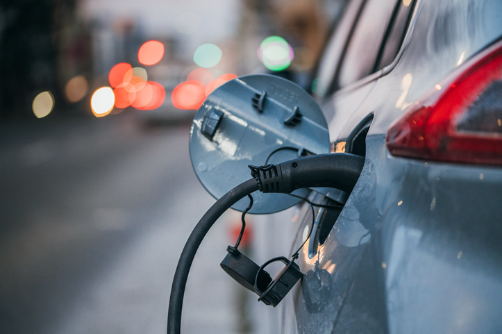 4
Types of Programs and Rates
5
Metering and Control Configurations
Metering
Whole home/facility consumption
via account meter
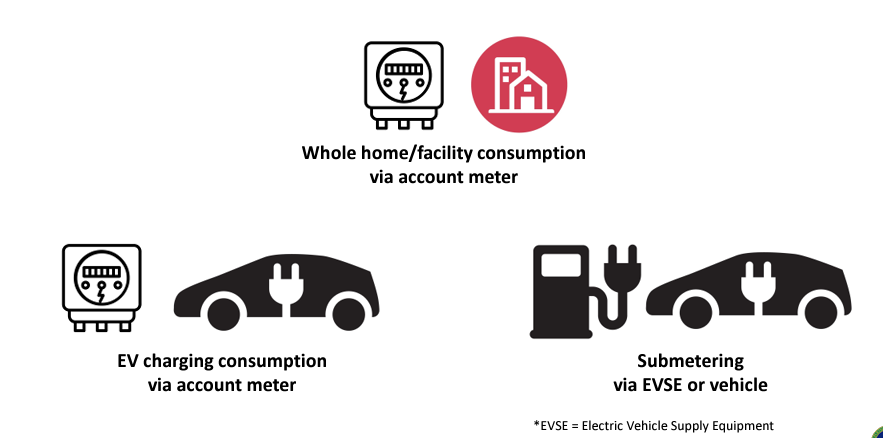 EV charging consumptionvia account meter
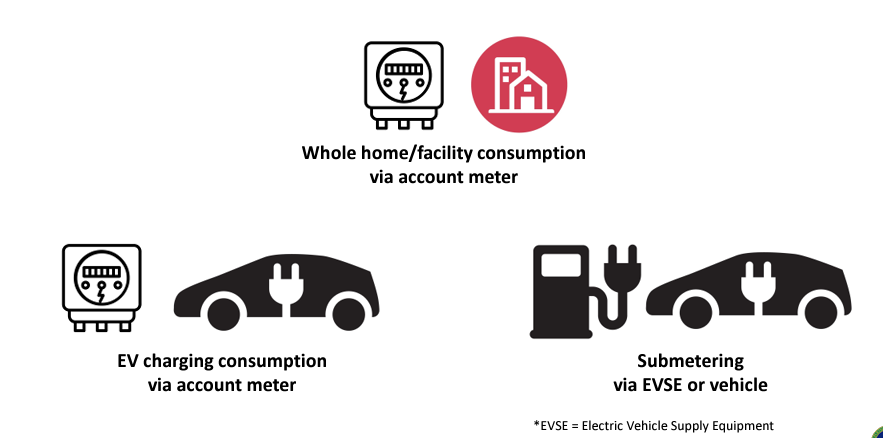 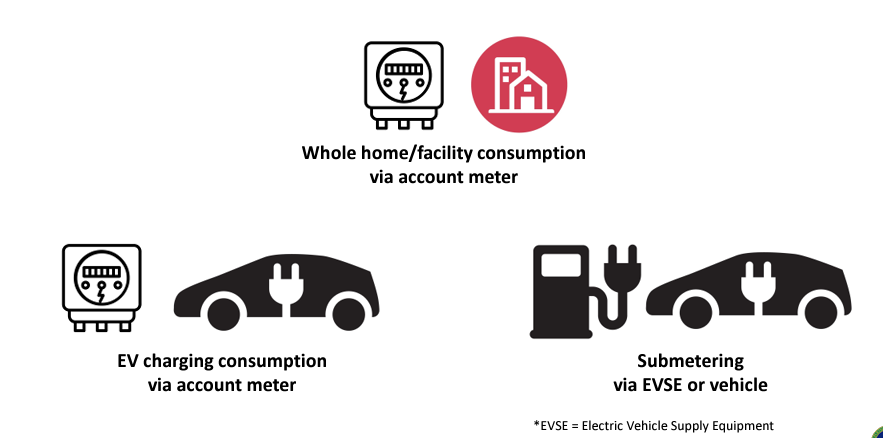 Control
Submeteringvia EVSE or vehicle
Control via EVSE or vehicle
Source: Andy Satchwell, Berkeley Lab
[Speaker Notes: Control through EVSE (NSP or DERMS)

EVSE -]
Methodology
7
Review of BCAs for managed EV charging programs
8
Regulatory Proceedings: BCA for Managed EV Charging Programs
Identified 76 managed EV charging programs across 28 states and a program in Nova Scotia
Active managed charging (direct load control) – 86% of programs 
Passive managed charging (off-peak incentives) – 14% of programs
Focused review on 15 managed charging programs with either a standalone BCA for the program or a BCA for the program combined with TVR
Reviewed utility applications, utility expert witness testimony, discovery responses, EM&V reports, and BCA workbooks
9
Cost-Effectiveness Tests
10
Frequency of Cost-Effectiveness Tests Across Program BCAs
The 15 programs with a BCA across 12 states and provinces included 33 applications of cost-effectiveness tests.
No single test was used in every state or province.
The TRC and RIM tests were the most common cost tests; however, the RIM test was always conducted alongside other tests, while the TRC test was used as the sole test in some jurisdictions.
The PCT, SCT, and UCT were used less frequently.
11
Type and Frequency of Monetized Benefits in BCAs forManaged EV Charging Programs
12
Type and Frequency of Costs in BCAs forManaged EV Charging Programs
13
Review of BCAs for EV Time-Varying Rates
14
Document Review Approach and Key Topics
Reviewed 22 documents, covering a range of topics:
Researchers reviewed and summarized utility and regulatory documents related to TVR for EVs, such as plans, applications, testimony, workpapers, and decisions, including:
Advanced Metering Infrastructure (AMI) business cases that include TVR
Utility applications for managed EV charging programs and transportation electrification initiatives
Evaluations
Other EV-related proceedings
Focus: Identify documents capturing benefits, costs, and cost-effectiveness tests applicable to TVR — ideally EV TVR
15
Document Content
Documents contained information on EV-specific rates (beneficial electrification or EV-only) (11), whole-premise TVR (9), and in some cases a combination of both EV-specific and whole-premise TVR (2)
15 of the documents focused on rates specifically; the remaining 7 focused on rates combined with managed EV charging or were embedded in a transportation electrification portfolio
16
Types of TVR with BCA
8 of the reviewed documents included a BCA that clearly identified specific cost-effectiveness tests
4 business cases, 3 reports, and 1 commission order
TVR was often combined with a program or was non-EV specific when included in a BCA
Frequency of Cost Effectiveness Tests
TRC test was the most frequently employed, appearing in 4 of the proceedings 
JST, SCT, and PACT (UCT) each appeared in 2 documents
18
Type and Frequency of Monetized Benefits in BCAs for TVR
The most common benefits identified for TVR were avoided costs of distribution capacity, energy generation, generation capacity, and market price effects.
The next most prevalent benefits were avoided costs of GHG emissions.
In some cases, benefits were quantified as part of the overall result (NPV or BCA ratio), but not listed individually in public filings.
19
Benefits in BCAs: Comparison of Programs and TVR
20
TVR Costs Are Situationally Dependent
With AMI
Beneficial electrification rate
EV-only rate 
Separately metered
EVSE submeter or vehicle telemetry
Requires subtractive billing (back out EV charging from premise hourly consumption)
Without AMI
EVSE submeter or vehicle telemetry
Requires subtractive billing (back out EV charging from premise energy consumption)
Type and Frequency of Costs in TVR BCAs
The most commonly identified costs were:
Infrastructure and equipment costs related to the purchase and installation of smart meters
Program administration
IT system costs
Costs can vary greatly and depend on various factors:
State of AMI deployment
Rate type 
Whole-premise
EV-only
Existing billing system capabilities
22
Costs Included in BCAs: Comparison of Programs and TVR
23
Key findings, data gaps, and challenges
24
Findings and Data Gaps: Managed EV Charging Programs
Most program BCAs are for event-based demand response programs or off-peak incentives.
BCA documentation varies widely across programs.
Program administration costs vary greatly and lack clear definitions.
The host portion of equipment cost is rarely defined.
Benefits tend to not be defined in detail. 
Methodological approaches for calculating impacts are not consistently detailed.
Most BCAs do not define a baseline.
Discussion of methods to account for interdependencies (e.g., between different utility programs) or the use of enabling technology (e.g., DERMS) is limited.
25
Findings and Data Gaps: TVR for EVs
Limited EV-specific analyses: 
While whole-premise TVR is widely documented, explicit BCAs for EV-only rates remain scarce. That makes it challenging to isolate the costs and benefits that accrue solely to EV charging.
TVR is often identified as a benefit stream for AMI business cases or part of a portfolio or broader initiative, but BCAs are not typically used in ratemaking.
Uncertainties around participation rates, technology adoption, and load-shifting benefits often limit the precision of cost-effectiveness evaluations.
TVR benefits (such as reliability) can become conflated with other utility initiatives, making it difficult to determine the portion of benefits attributable to EV load-shifting alone.
Most analyses blend EV charging benefits into broader AMI or whole-premise TVR, limiting insights into the incremental gains from EV-targeted pricing structures.
TVR may cause sharp increases in demand at the start of lower-priced periods, driving unforeseen distribution or transformer upgrade costs that are not generally addressed in BCAs.
Telemetry-based metering, integrated EVSE solutions, and other emerging tools may reduce hardware expenses over time but introduce their own uncertainties—particularly around data accuracy and internet connectivity.
26
Key BCA Challenges Identified in Stakeholder Interviews
Distribution benefits are difficult to quantify
Avoided costs lack the needed level of granularity 
BCAs do not adequately capture diversity in timing of peaks at the feeder level
Scenario-based BCAs could help to account for uncertainty related to distribution impacts
Data quality is inconsistent
Different data formats across EVSE
Lack of standardization in data reporting
Participation and attrition are uncertain
Past and current customer behavior may not predict behavior for future enrollees 
Demand patterns are uncertain to assess long-term benefits 
Technology is nascent
Connectivity issues (for retrospective BCAs)
Contacts
Myles Collins: mtcollins@lbl.govLisa Schwartz: lcschwartz@lbl.gov
For more information
Download publications from the Energy Markets & Policy Department: https://emp.lbl.gov/publications 
Sign up for our email list: https://emp.lbl.gov/mailing-list
Follow the Energy Markets & Policy on Bluesky: @berkeleylabEMP.bsky.social
Acknowledgements
This work was funded by the U.S. Department of Energy Vehicle Technologies Office and Office of Electricity under Contract No. DE-AC02-05CH11231. 

The views and opinions of authors expressed herein do not necessarily state or reflect those of the United States Government or any agency thereof, or The Regents of the University of California.
28
Extra Slides
29
Eight BCA Principles from the National Standard Practice Manual (2020)1
Principle 1 - Treat DERs as a Utility System Resource: DERs should be compared with other energy resources, including other DERs, using consistent methods and assumptions to avoid bias across resource investment decisions.
Principle 2 - Align with Policy Goals: Jurisdictions invest in or support energy resources to meet a variety of goals and objectives. The primary cost-effectiveness test should therefore reflect this intent by accounting for the jurisdiction’s applicable policy goals and objectives.
Principle 3 - Ensure Symmetry: Asymmetrical treatment of benefits and costs associated with a resource can lead to a biased assessment of the resource. To avoid such bias, benefits and costs should be treated symmetrically for any given type of impact. 
Principle 4 - Account for Relevant, Material Impacts: Cost-effectiveness tests should include all relevant (according to applicable policy goals), material impacts including those that are difficult to quantify or monetize.
Principle 5 - Conduct Forward-Looking, Long-term, Incremental Analyses: Cost-effectiveness analyses should be forward-looking, long-term, and incremental to what would have occurred absent the DER. This helps ensure that the resource in question is properly compared with alternatives.
Principle 6 - Avoid Double-Counting Impacts: Cost-effectiveness analyses present a risk of double-counting benefits and/or costs. All impacts should therefore be clearly defined and valued to avoid double-counting. 
Principle 7 - Ensure Transparency: BCA practices should be transparent, where all relevant assumptions, methodologies, and results are clearly documented and available for stakeholder review and input. 
Principle 8 - Conduct BCAs Separately from Rate Impact Analyses: Cost-effectiveness analyses answer fundamentally different questions than rate impact analyses. Cost-effectiveness analyses should therefore be conducted separately from rate impact analyses.
1 National Energy Screening Project. 2020.  National Standard Practice Manual for Benefit-Cost Analysis of Distributed Energy Resources.
Documents Reviewed for TVR
31
TVR Identified in BCAs
32
Disclaimer This document was prepared as an account of work sponsored by the United States Government. While this document is believed to contain correct information, neither the United States Government nor any agency thereof, nor The Regents of the University of California, nor any of their employees, makes any warranty, express or implied, or assumes any legal responsibility for the accuracy, completeness, or usefulness of any information, apparatus, product, or process disclosed, or represents that its use would not infringe privately owned rights. Reference herein to any specific commercial product, process, or service by its trade name, trademark, manufacturer, or otherwise, does not necessarily constitute or imply its endorsement, recommendation, or favoring by the United States Government or any agency thereof, or The Regents of the University of California. The views and opinions of authors expressed herein do not necessarily state or reflect those of the United States Government or any agency thereof, or The Regents of the University of California. Ernest Orlando Lawrence Berkeley National Laboratory is an equal opportunity employer. Copyright NoticeThis manuscript has been authored by an author at Lawrence Berkeley National Laboratory under Contract No. DE-AC02-05CH11231 with the U.S. Department of Energy. The U.S. Government retains, and the publisher, by accepting the article for publication, acknowledges, that the U.S. Government retains a non-exclusive, paid-up, irrevocable, worldwide license to publish or reproduce the published form of this manuscript, or allow others to do so, for U.S. Government purposes
33